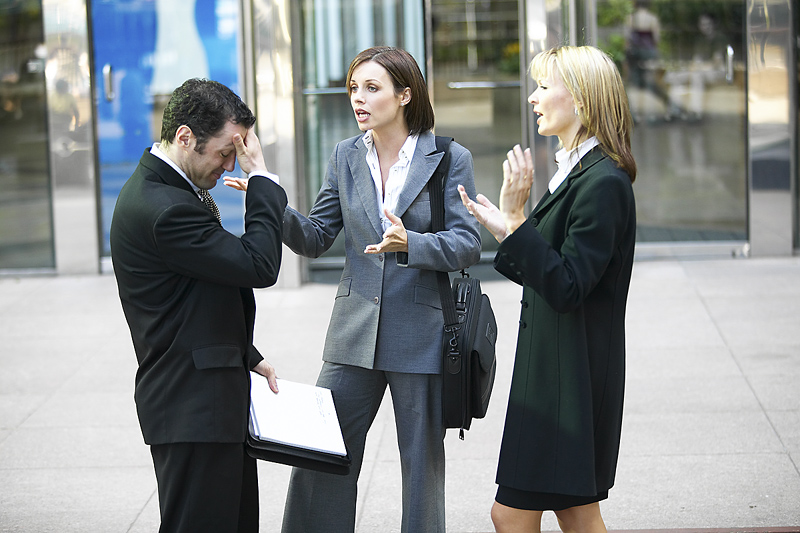 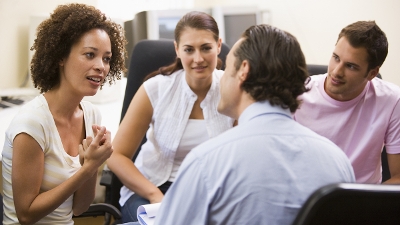 Materials:  English Dictionary
Life Elementary, National Geographic Learning.- Cengage
BBC Learning English resource
ENGLISH 1:  SPEAKING PROJECT
Learning Objetives
Students are able to use some simple structures correctly such as: simple present, likes, dislikes, according to the topics.
Students can describe places, location of a famous character.  His / her daily routines, free time activities and sports.
Students can talk about abilities and interests.
English 1:     Develop the speaking ability during the semester.
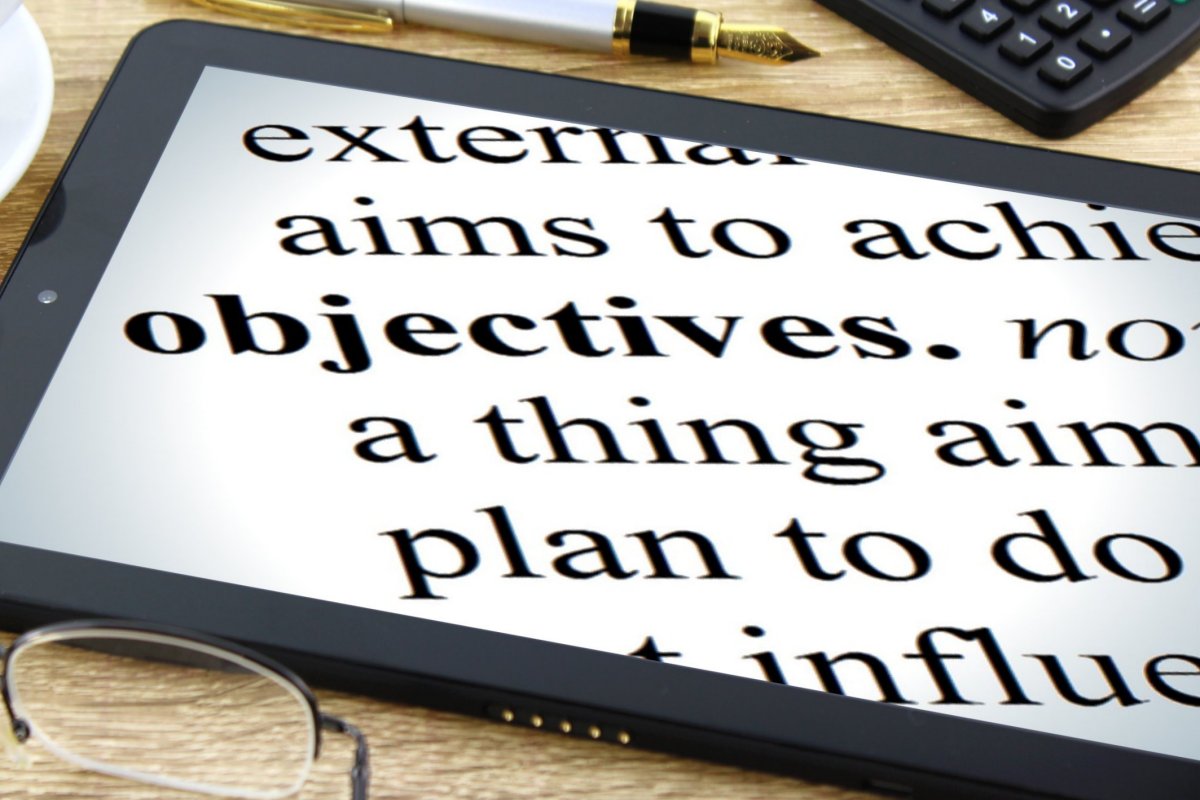 Esta foto de Autor desconocido está bajo licencia CC BY-SA
8O hours :  

Speaking Project
My E-portfolio project
Reading:  Life Exchange
Virtual Class:  Activities
Autonomous Work
Four Core English skills

Productive skills (output)
1. Speaking
2. Writing
The receptive skills (input)
3. Listening
4.  Reading
How to study English:  Language Skills
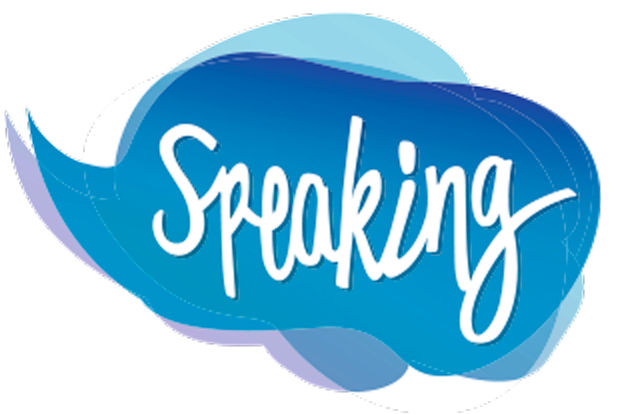 First Term
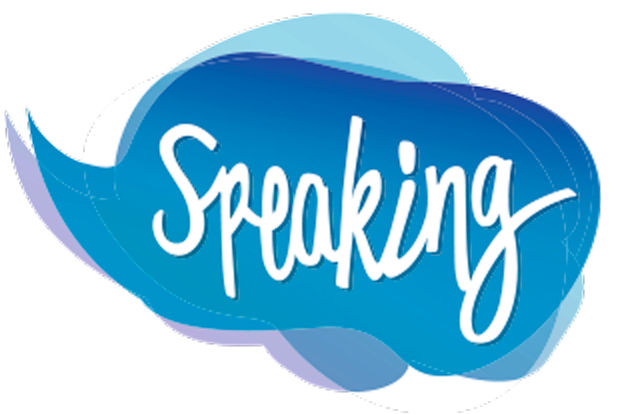 •	Talking about personal information
•	Spelling, be and Possessive Adjectives
•	Numbers
•	Wh-questions with be
•	Family relationships
•	Listening: meeting people for the 1st. time (audio 1.7)
•	Writing:  a personal description
•	Talk about the family members and relationships, 	professions, age, etc.
First Term Topics:
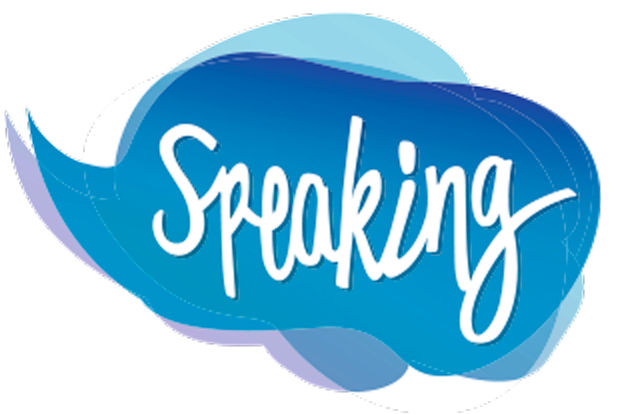 FIRST TERM:  Biography


Get in groups of 3 people, choose a famous character, someone who is alive, do some research about the family and organize a  family tree. 
Based on the famous person students realice a biography (name, place of birth, date, profession, age, living place. Etc)
General and specific instructions:
Once you have the family tree.  Students stablish family bonds among the family  using possessives. 
      Example: Michael is Peter’s brother 
                           OR Peter is his brother.

Para este paso los estudiantes deben haber preparado su presentación apoyados por un texto y una presentación en prezzi.  Tiempo de la presentación 3 minutos.
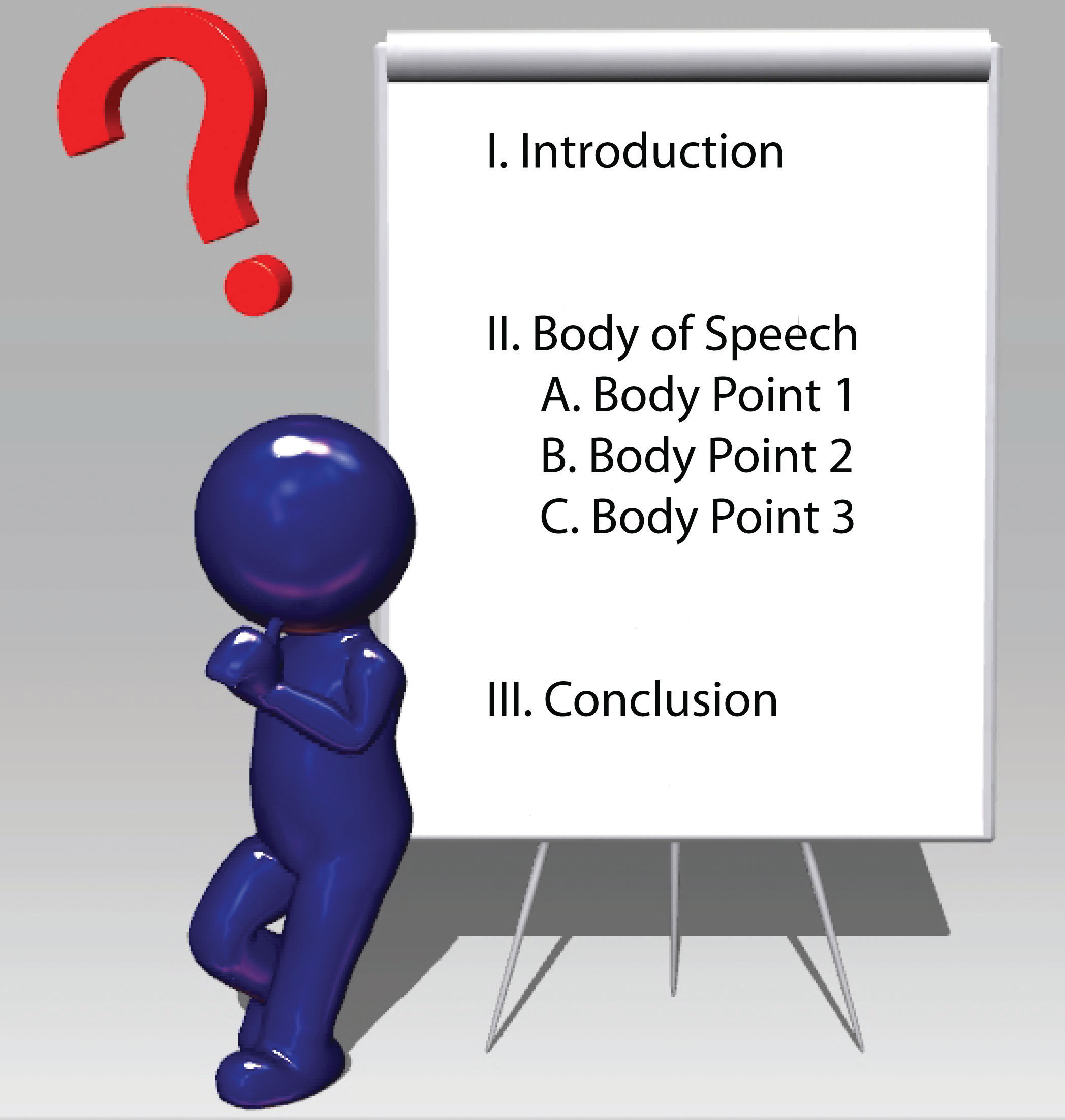 4. Tutoring section in advance to the presentation .  
Momento 1 Write a text or using mind maps, or images that let you know build meaning as part of the speaking project. 
5.  If your job have corrections  students, must include them.
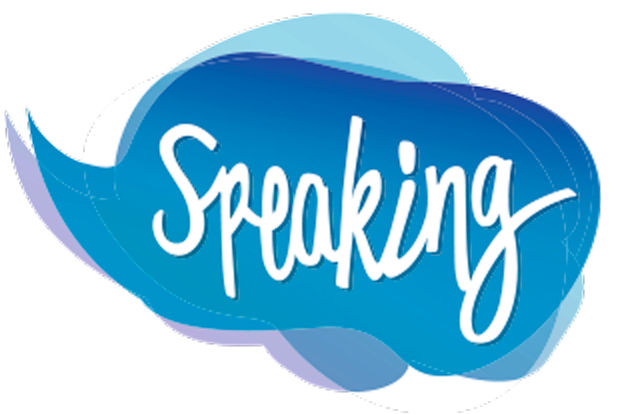 Tutoting section.
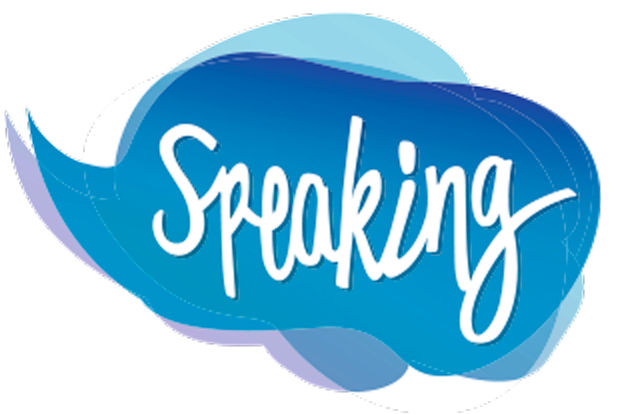 Second term
UNIT 2 - 3
Plural nouns
Demonstratives Adjectives
Prepositions of place
There is / there are.
Shopping: useful expressions
 Giving the time
Adjectives
Present Simple
Describing a place:  Giving directions
Second Term:  Espacio 2
El grupo debe hacer una descripción del lugar donde el personaje escogido vive: hogar, haciendo uso de: 10 frases ubicando diferentes objetos usando las preposiciones de lugar (on, in front of, behind, etc.), 
demostrativos 8 frases:  (this is, these are, that is, those are) (there is, there are),
Adjetivos:  6 frases:  utilizando adjetivos como por ejemplo: big, small, giant, huge, beautiful, etc.  además del vocabulario visto en clase.
Tiempo de la presentación segundo espacio:  3 minutos
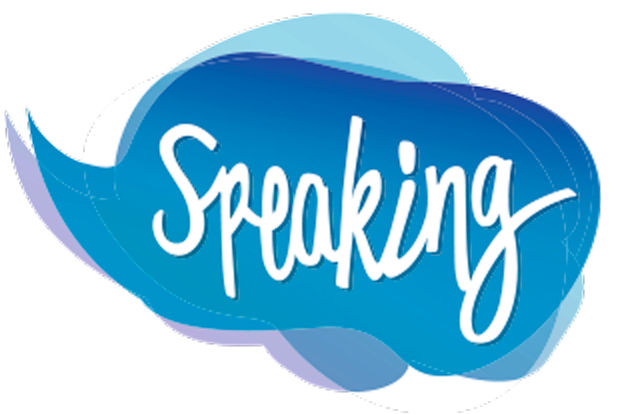 Second Term: Description
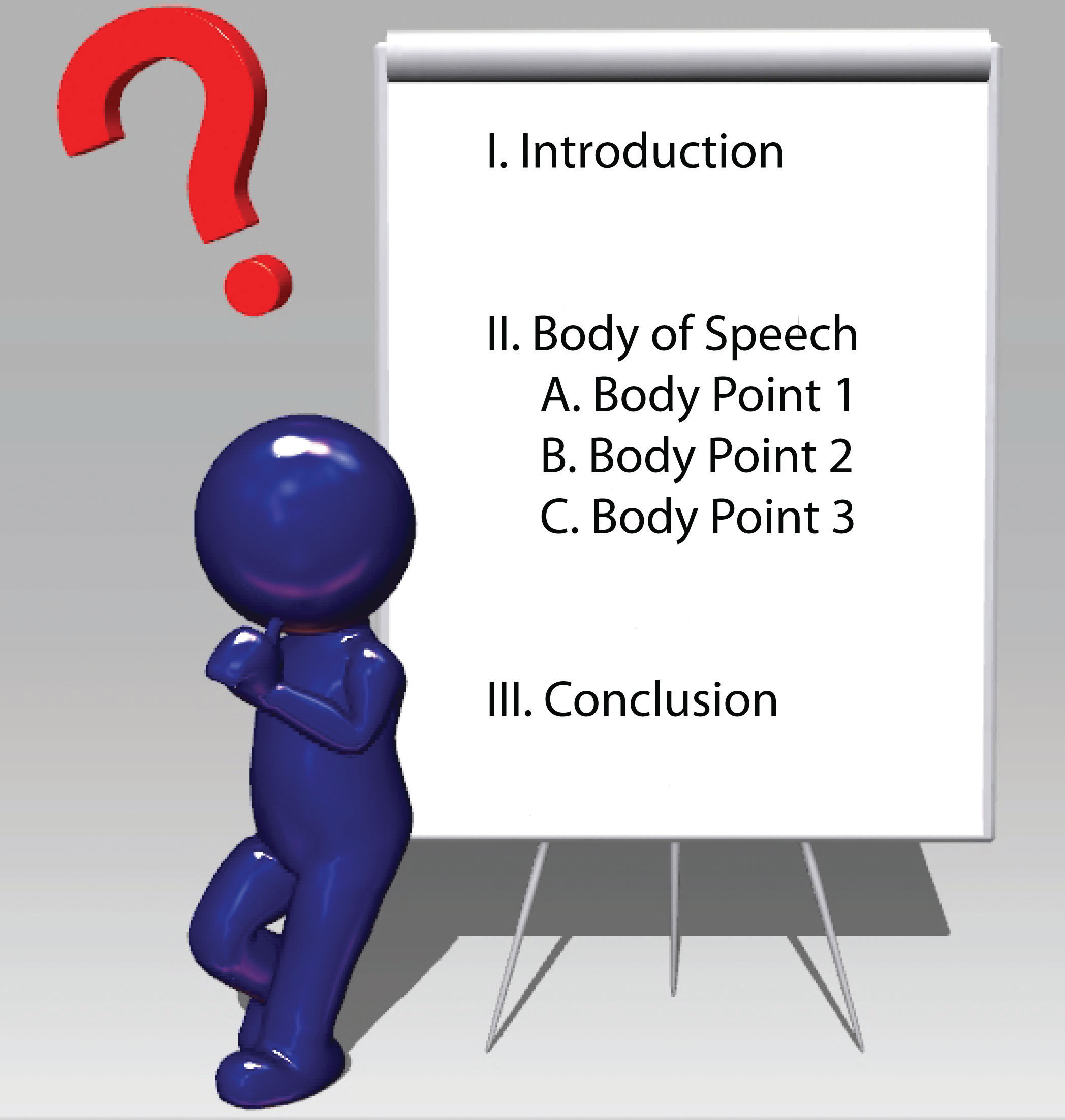 Description:
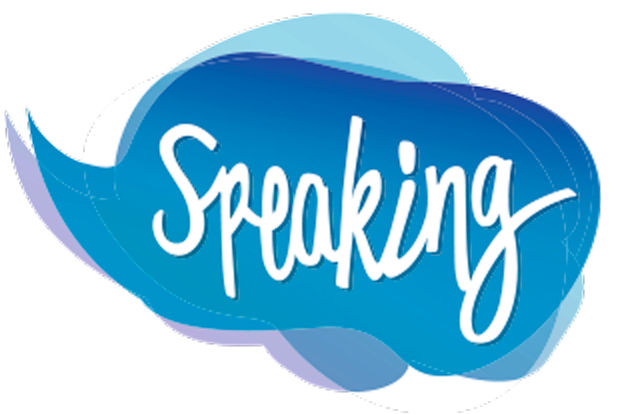 Se sugiere que el grupo asista a una sesión de tutoría y presente los avances del Momento 2 de manera oral soportado por un texto y una presentacion en prezzi.   El docente  hará comentarios acerca del avance. 
Los estudiantes incluirán en su trabajo las correcciones hechas en la tutoria y Este registro debe ser archivado por el grupo para ser presentado el día de la sustentación del proyecto.
Third term
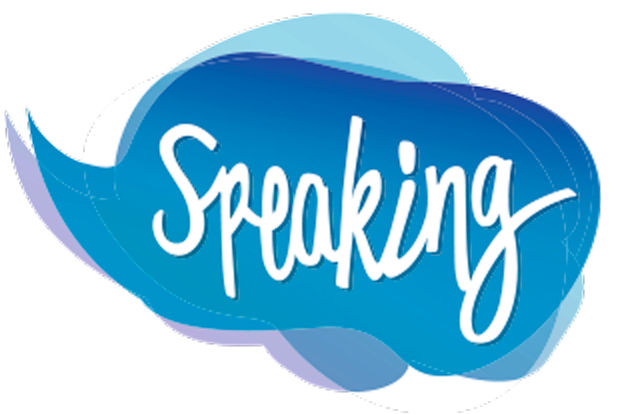 Unit 4 
Free time activities
Like, hate, love + ing form
Adverbs of frequency 

Extreme Sports
Can /can´t 
Talking about abilities and interests
Third Term:  Espacio 3
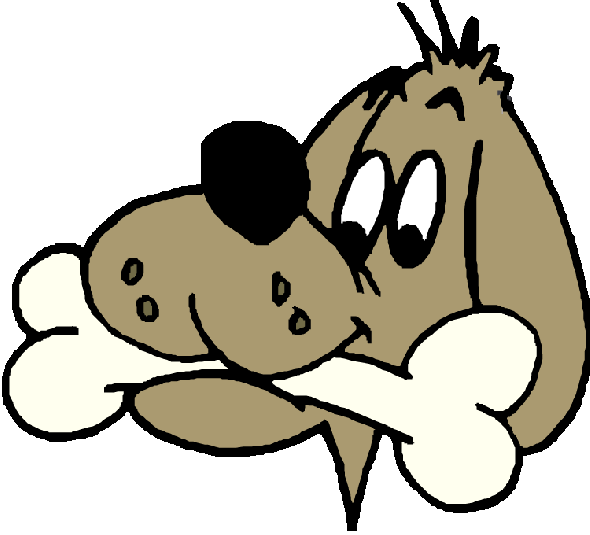 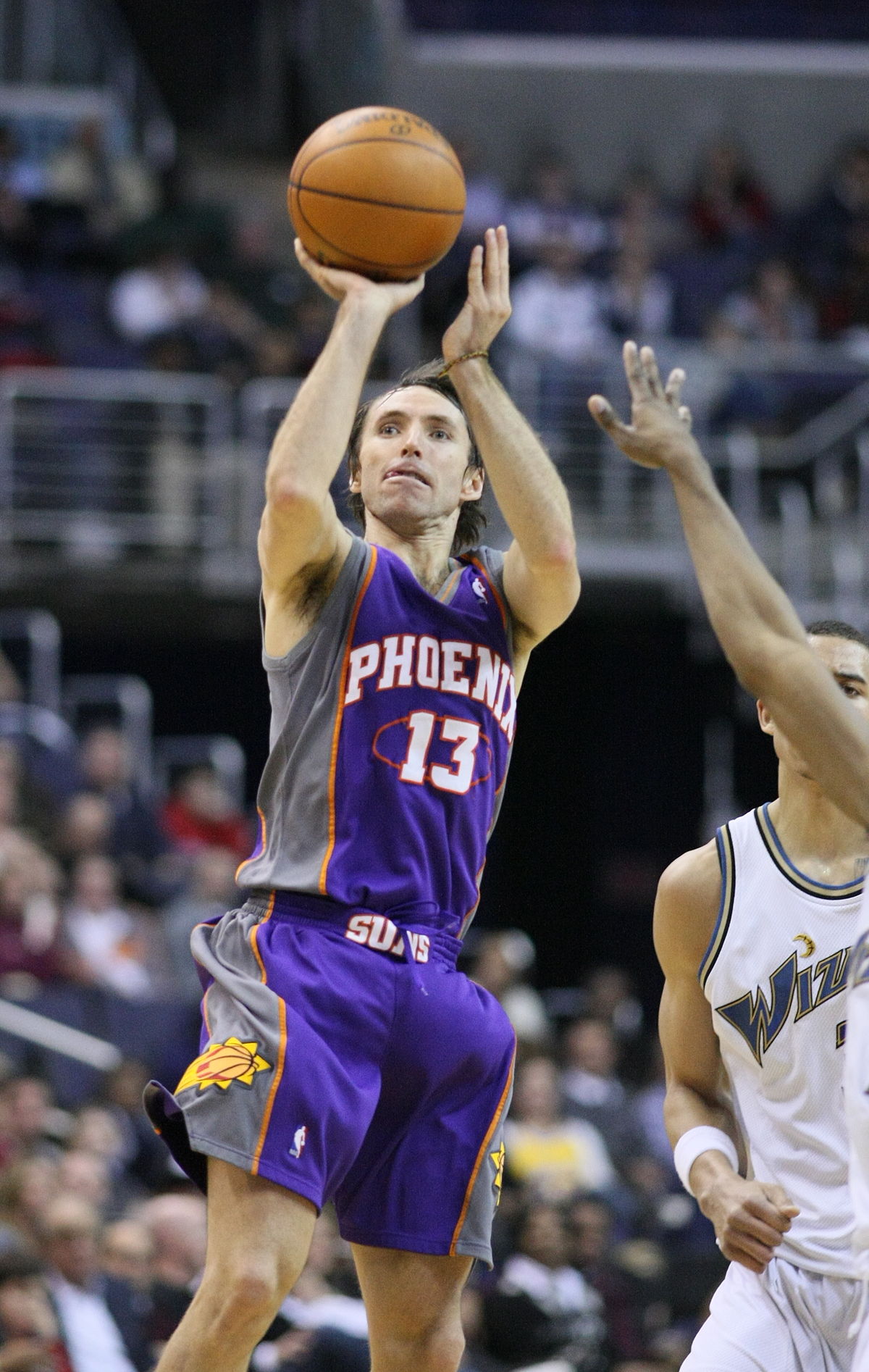 Aquí los grupos deben investigar acerca de las actividades diarias o rutinas del personaje famoso y contarlas.
 Además de aquellas que el personaje puede, le gusta, no le gustan y  ama realizar usando los verbos: can, like, love, hate. y apoyarse en el vocabulario y las actividades de tiempo libre.
En este momento los estudiantes deben haber preparado al menos 5 frases con like, 5 frases dislike, 5 frases con hate, 5 love.  

TIEMPO DE PRESENTACION  3 minutos su presentación de manera oral  del tercer espacio y debe estar apoyado por un texto/ prezzi.
Third Term:  Free time
Thanks